EDUPLAY
ACTIVIDADES INTERACTIVAS
Puedes crear o hacer uso de las actividades disponibles.
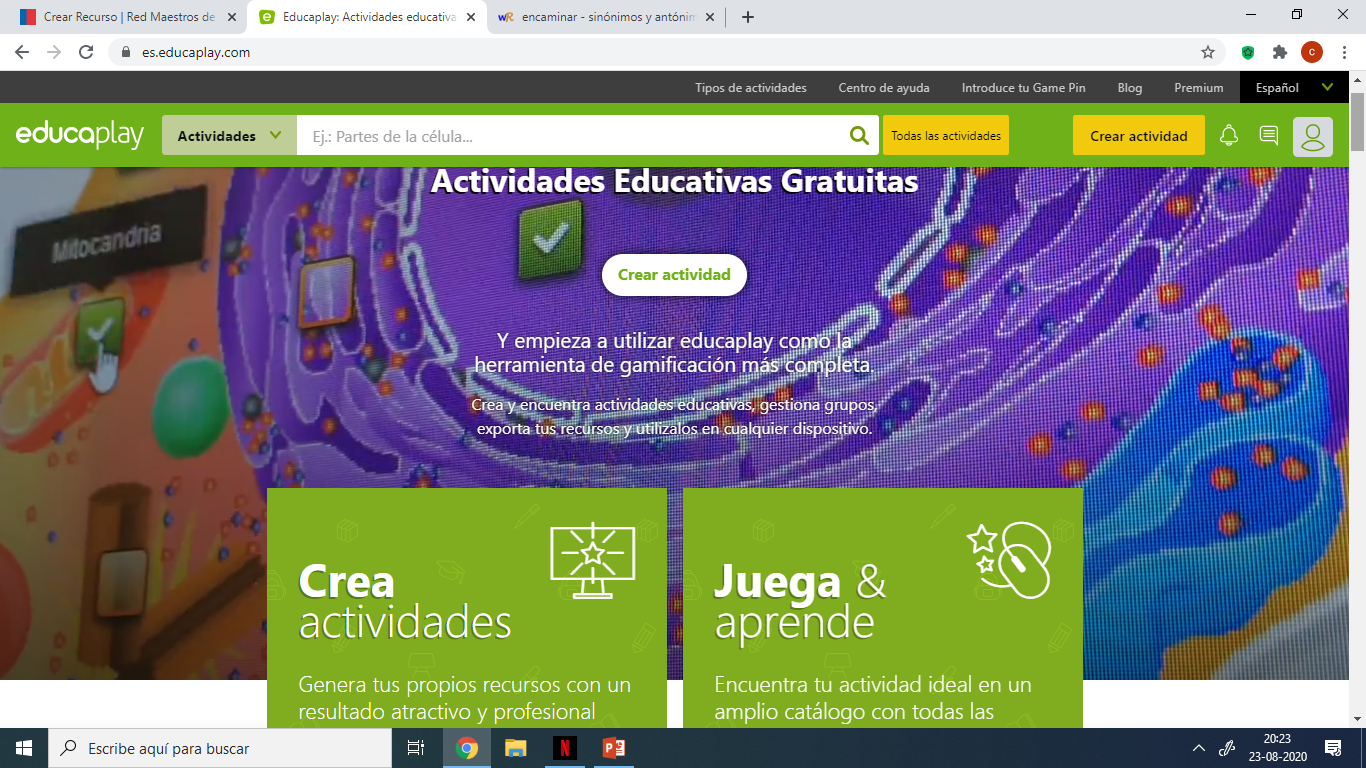 2
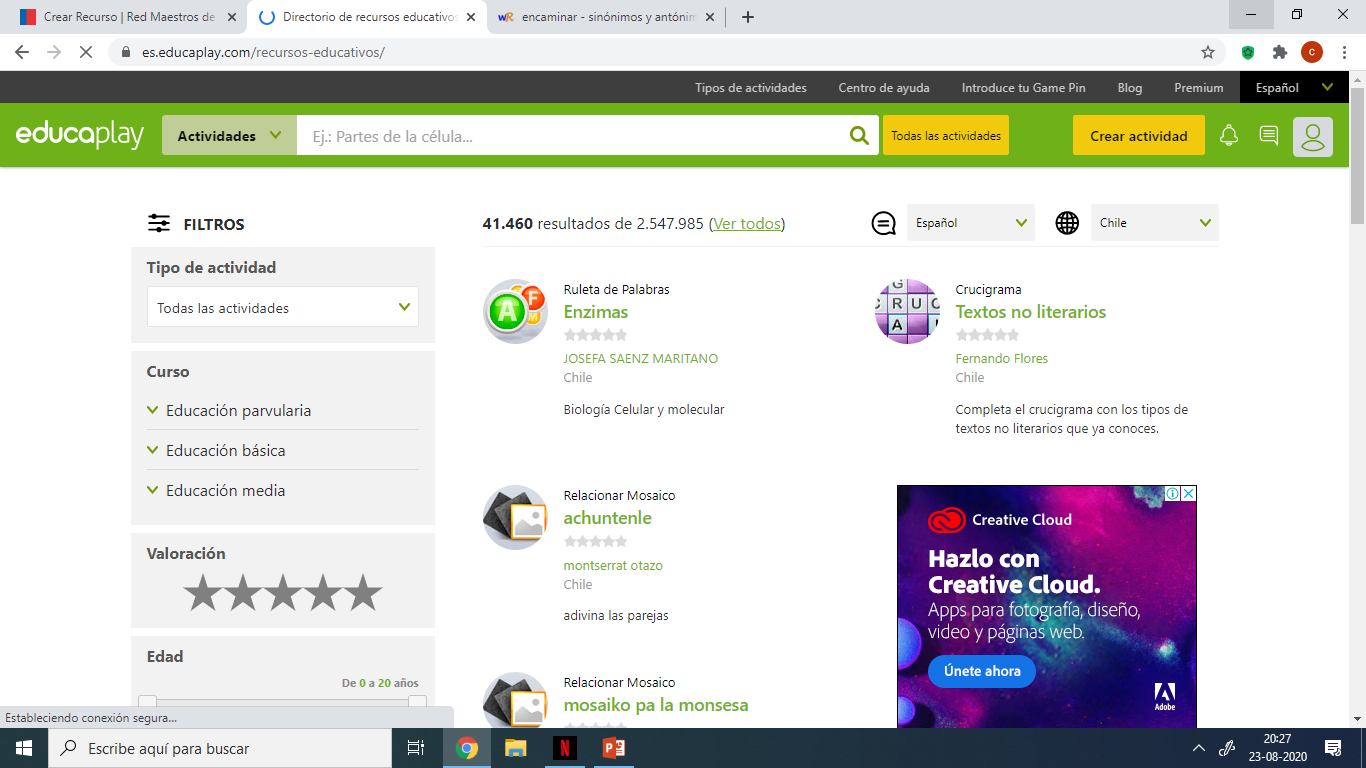 Puedes buscar actividades por tipo, nivel o edad.
También puedes valorarlos.
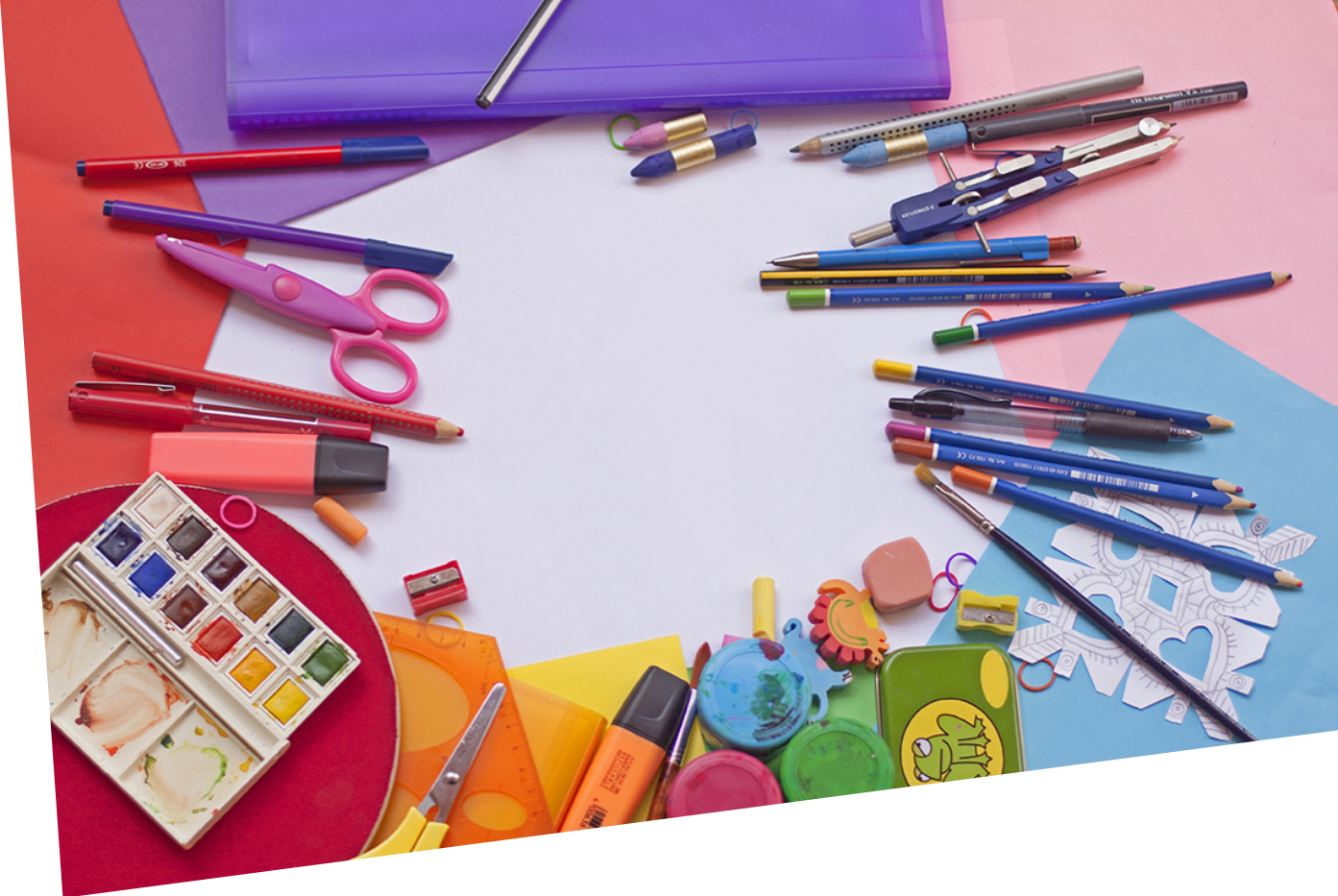 3
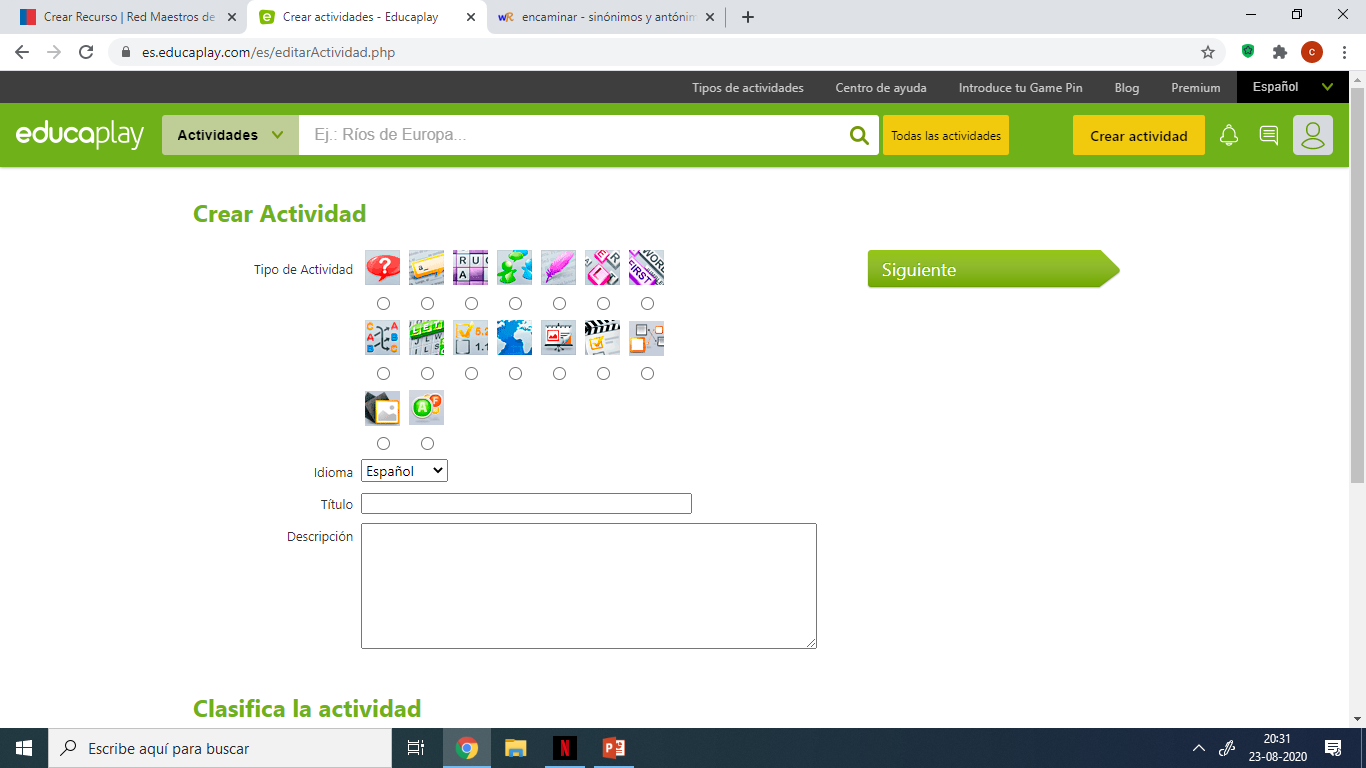 Puedes crear actividades, preparar clases, crear juegos o Tests formativos.
Al seleccionar el tipo de actividad que quieres realizar, debes ingresar un título y una descripción a tu creación.
4
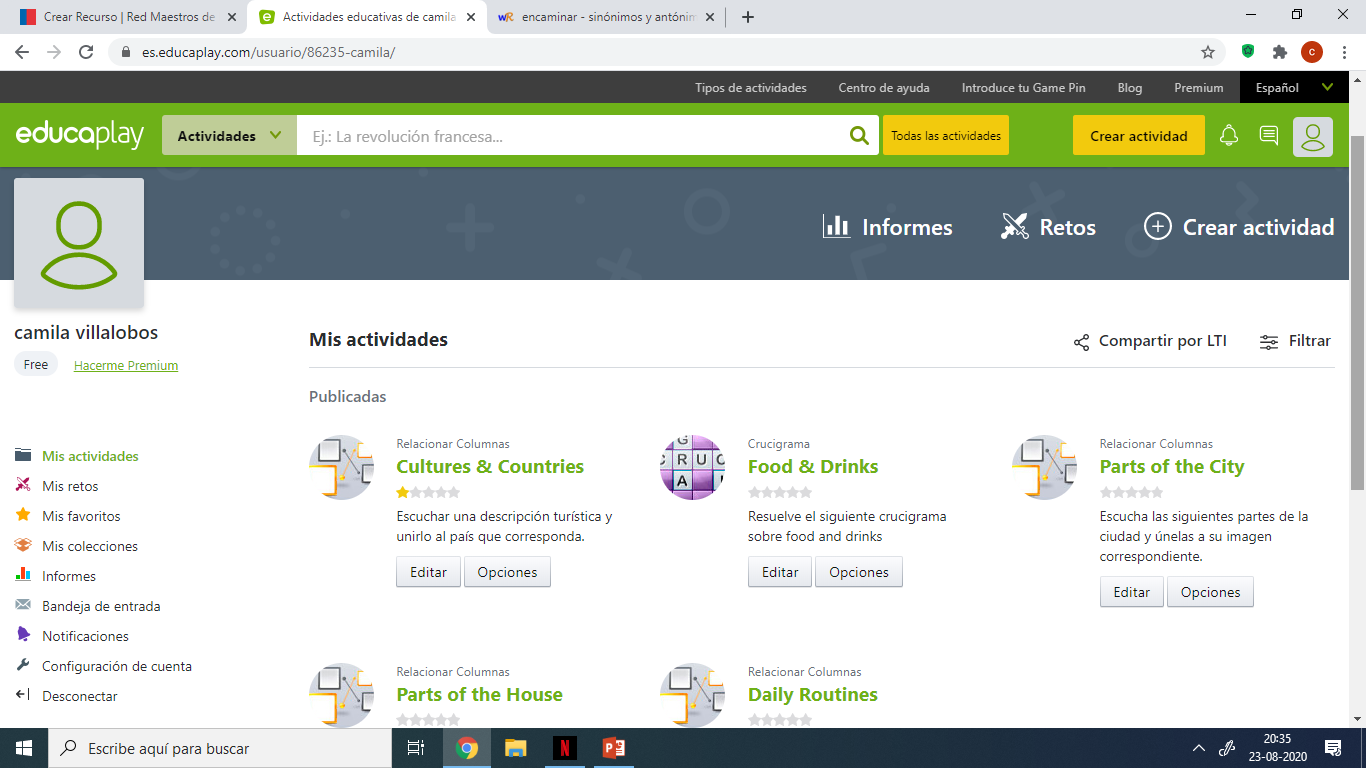 Puedes generar informes de avance de tus actividades.
5
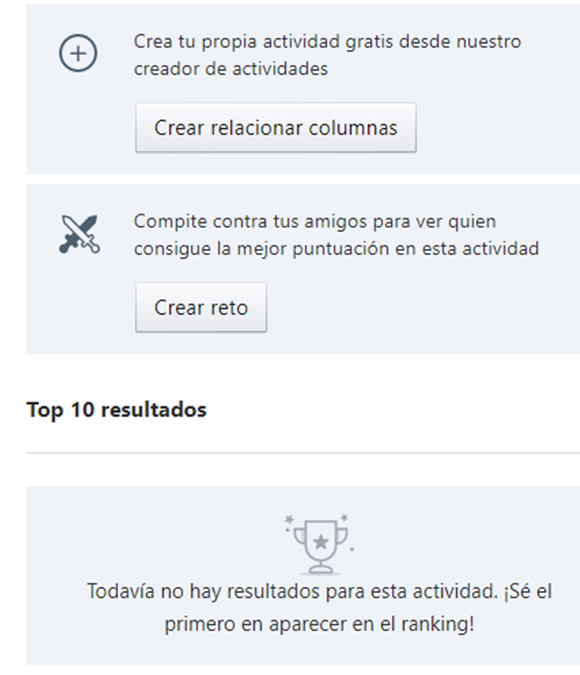 Aprende jugando
Desafíalos a aprender
Puedes elegir cuántas veces desarrollan una actividad y el tiempo disponible para realizarlo.
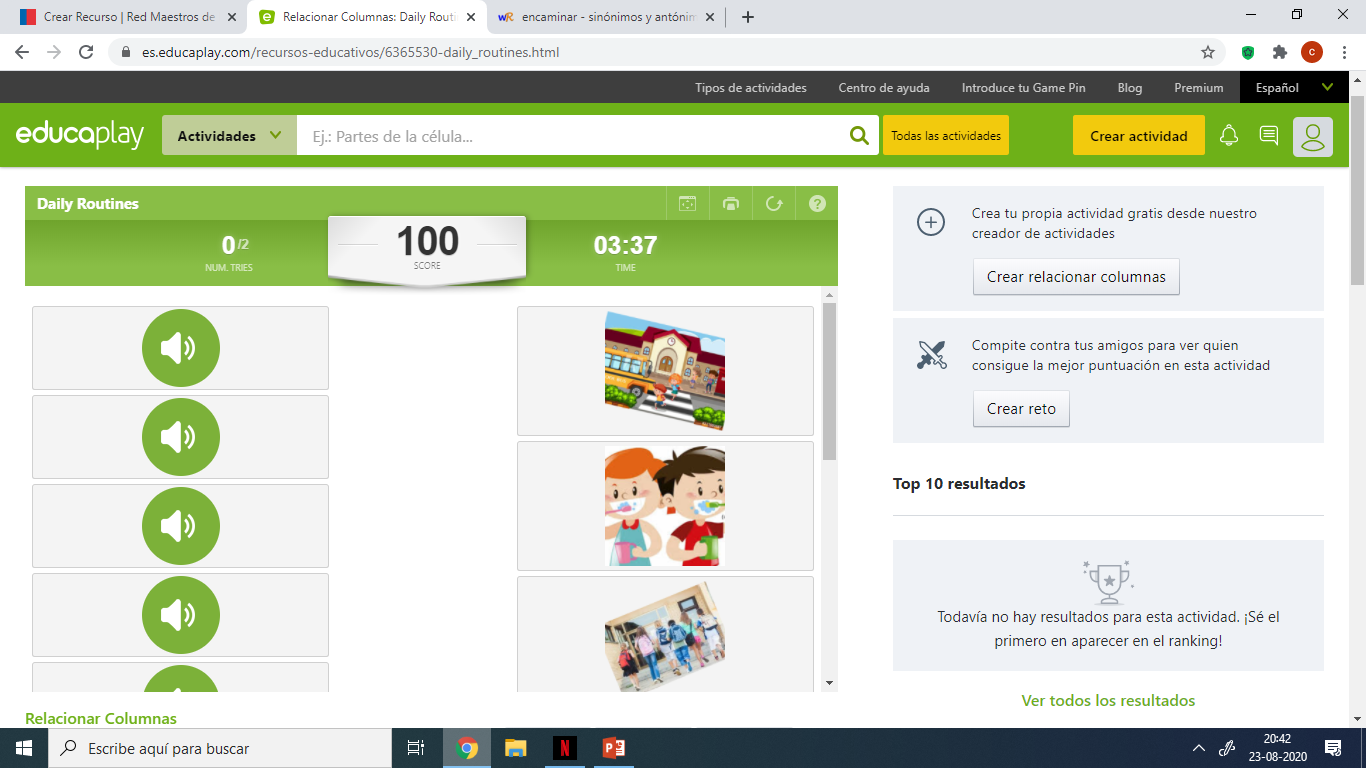 7